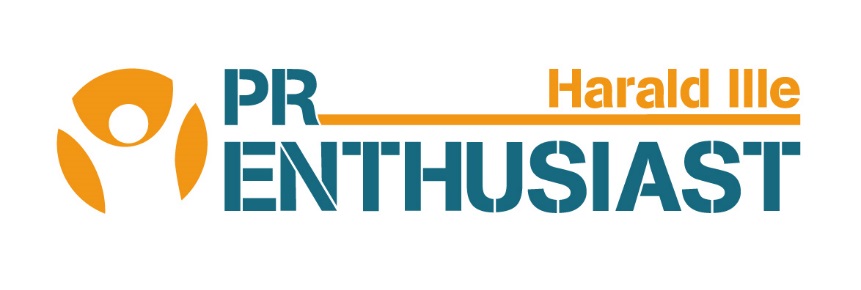 Formulieren und Storytelling
Career Center Universität Heidelberg 2022
Digital Enthusiast Harald Ille
1
Harald Ille, M.A.
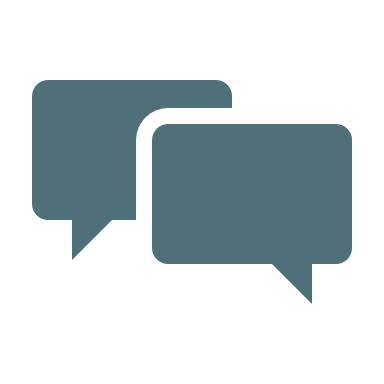 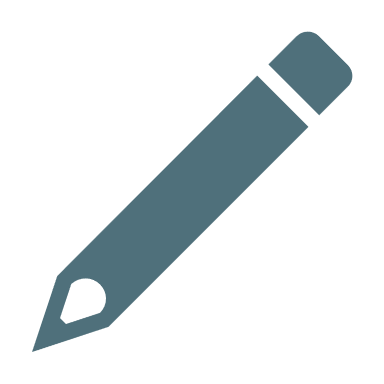 2000 – 2012 
Stadt Frankfurt am Main
Online- und Social Media-Redakteur
Journalist & Historiker
Justus-Liebig-Universität Gießen
insta.harald-ille.de
twitter.harald-ille.defb.harald-ille.de
2012 – 2015 
Universitätsklinikum Heidelberg
stv. Leiter Unternehmenskommunikation
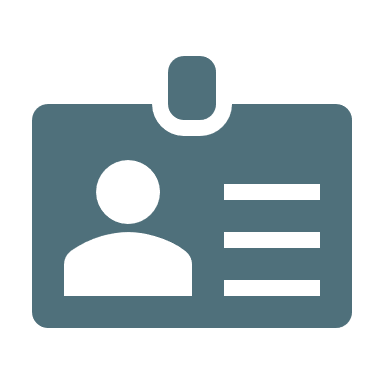 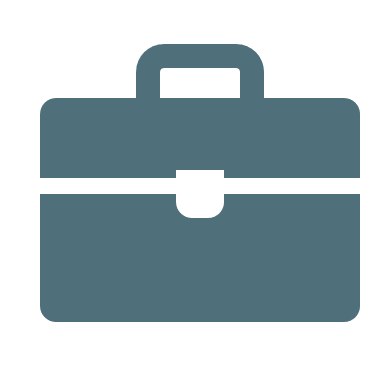 xing.harald-ille.de
in.harald-ille.de
Seit 20 Jahren in der Online-PRfür Kommunen, Kliniken, Konzerne
2016 – 2018 
Nestlé Deutschland AG
Social Media Manager, nestle.de
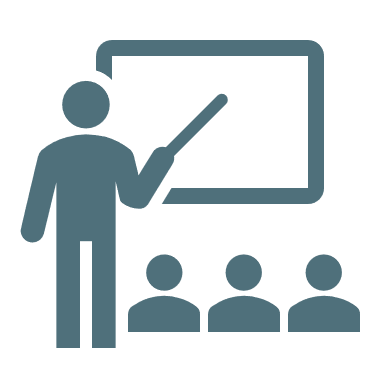 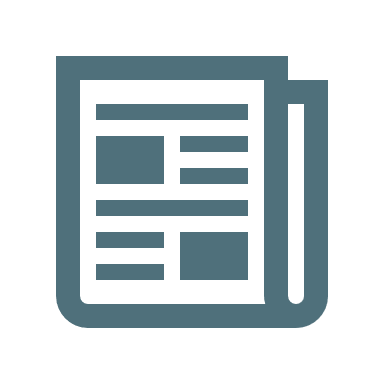 2018 – 2019 
IAB, Bundesagentur für Arbeit
Konzept für Social Intranet
Lehrbeauftragter
für digitale Public Relations Social Media
www.digital-enthusiast.com
www.pr-enthusiast.com
Digital Enthusiast Harald Ille
2
Vereinfachen.
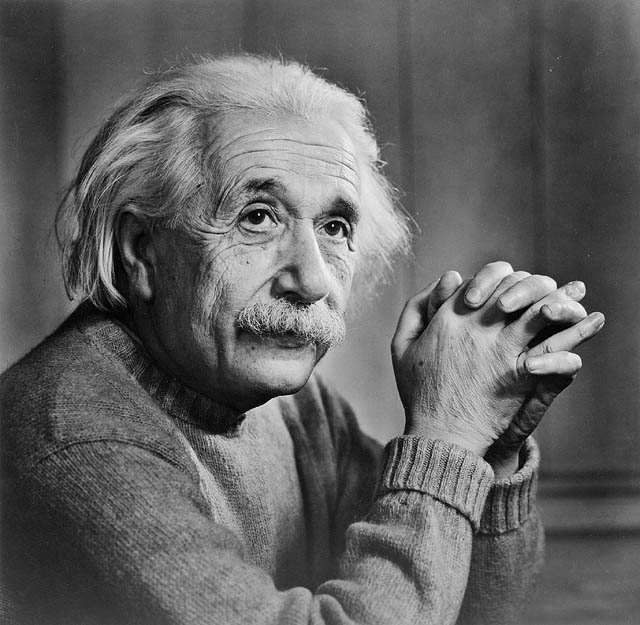 „If you can‘t explain it simply, you don‘t understand it well enough!“

Albert Einstein
Digital Enthusiast Harald Ille
3
"Dieses Foto" von Unbekannter Autor ist lizenziert gemäß CC BY-SA
Wenn Du nicht weißt, warum Du etwas tust, 
wie sollen es andere wissen?
Simon Sinek
Digital Enthusiast Harald Ille
4
Know your „Why?“
Simon Sinek
Digital Enthusiast Harald Ille
5
Vom „Why“ zur Story
Das „Why“ bestimmt unsere Story. Das „Why“ ist unsere Botschaft, die wir transparent machen wollen.
Das „Why“ sagt, warum wir besonders sind. Warum wir existieren. Warum es wichtig ist, dass es uns gibt. 
Das „Why“ ist das, was unsere Geschichte attraktiv macht. Wir müssen dieses „Why“ so genau wie möglich definieren.
Das „Why“ ist der Nutzen!
Digital Enthusiast Harald Ille
6
Digital Enthusiast Harald Ille
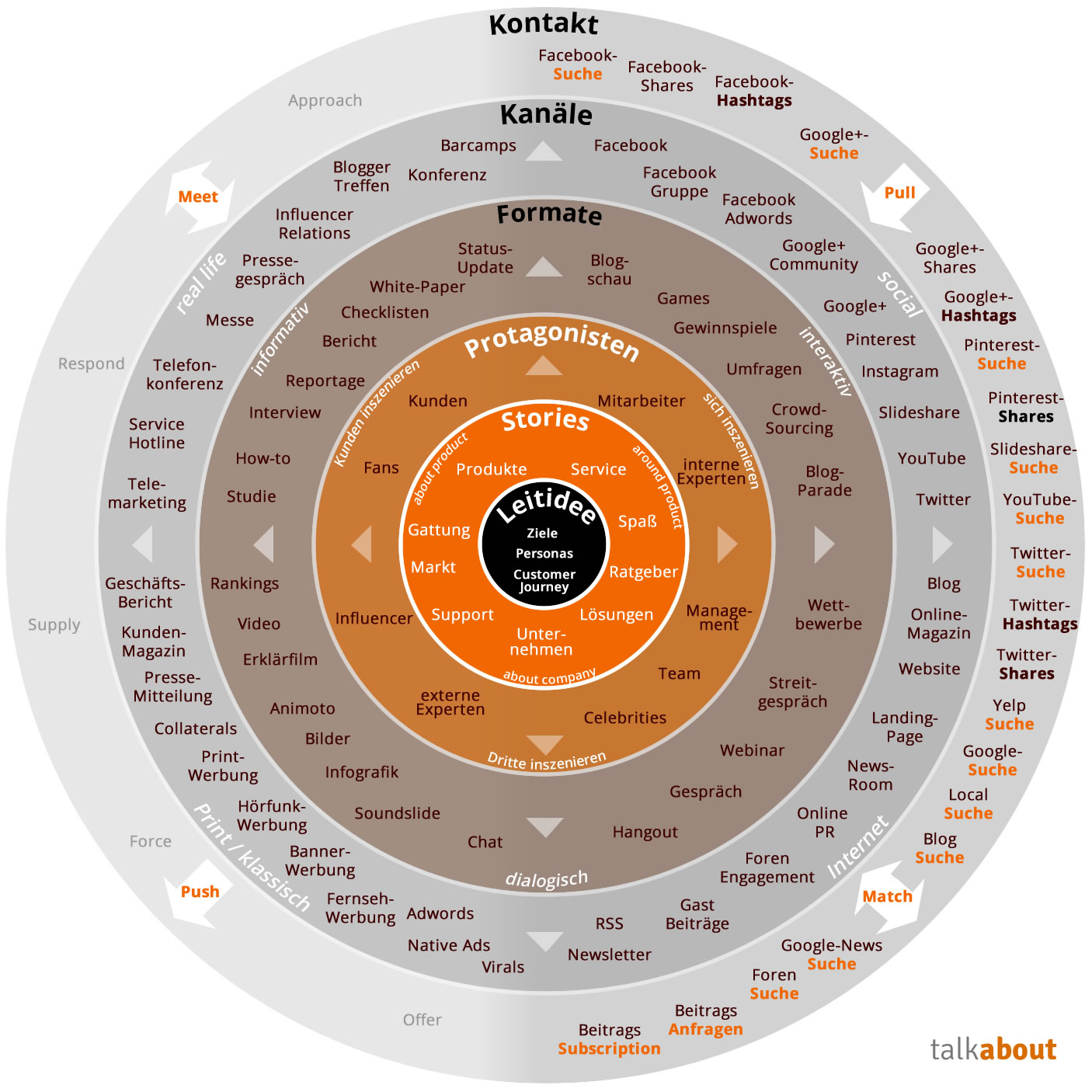 Von Kommunikationsberater Mirko Lange, München
Der Story Circle
Digital Enthusiast Harald Ille
Formulieren
Wie unsere Wörter und Sätze ankommen
Digital Enthusiast Harald Ille
9
Ein Text über Dich!
20 Minuten
90-100 Wörter. Ganz unbescheiden. 
Keine Angst – es gibt kein richtig oder falsch!
Digital Enthusiast Harald Ille
10
Pause...
Digital Enthusiast Harald Ille
11
Wörter-Sätze-Relation
Gesamt	

733 Wörter
71 Sätze
Schnitt: 10,3
Digital Enthusiast Harald Ille
12
Notizen zu den Texten
Digital Enthusiast Harald Ille
13
Notizen zu den Texten
Digital Enthusiast Harald Ille
14
Stilsichere Schreibe
Digital Enthusiast Harald Ille
15
Hamburger Verständlichkeitskonzept
Digital Enthusiast Harald Ille
16
Flesch-Lesbarkeitsindex
Rudolf Flesch entwickelt 1943 in den USA den Flesch Reading Ease.


FRE = 180 – ASL (58,5*ASW)

ASL – Average Sentence Length.  Anzahl der Wörter geteilt durch die Anzahl der Sätze.
ASW – Number of Syllables per Word.  Alle Silben des Textes geteilt durch Zahl der Wörter.
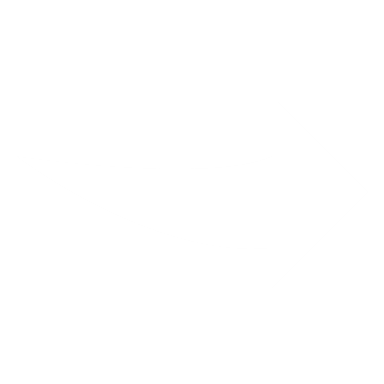 Text testen auf https://fleschindex.de
Digital Enthusiast Harald Ille
17
Flesch-Lesbarkeitsindex
Gute Texte 
liegen zwischen
60 und 80.
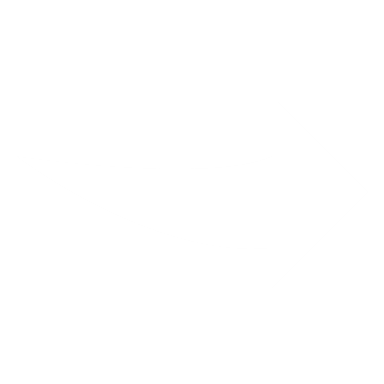 Text testen auf https://fleschindex.de
Digital Enthusiast Harald Ille
18
Aufgabe:
10 Minuten
Der Flesch Reading Ease ist letztlich eine sehr einfache „Formel“: 
	kurze Wörter + kurze Sätze = guter Text

Sammelt nun bitte in einer kleinen Gruppe (max. 4 Personen) Ideen, wie ein Text gut werden kann.
Also: Was brauchen wir, damit Sätze kurz werden? Wie werden Wörter kurz?
Was lassen wir weg? Was macht Sätze lang? Was macht Texte unverständlich?
Digital Enthusiast Harald Ille
19
Folgen der Formel fürs Formulieren
Digital Enthusiast Harald Ille
20
Die 5 W-Fragen
Wer?
Wie?
Wann?
Wo?
Was?
Die Staats- und Regierungschefs der G-8-Staaten haben sich vorgestern im französischen Deauville getroffen. Unter starken Sicherheitsvorkehrungen wollten die Führer der acht mächtigsten Industrienationen über die Katastrophen in Japan, über Atomkraft, den IWF-Chefposten und den „arabischen Frühling“ sprechen.
Digital Enthusiast Harald Ille
21
Die 5 W-Fragen
Was?
Wo?
Wer?
Wie?
Die Staats- und Regierungschefs der G-8-Staaten haben sich vorgestern im französischen Deauville getroffen. Unter starken Sicherheitsvorkehrungen wollten die Führer der acht mächtigsten Industrienationen über die Katastrophen in Japan, über Atomkraft, den IWF-Chefposten und den „arabischen Frühling“ sprechen.
Wann?
Wer?
Was?
Digital Enthusiast Harald Ille
22
Die 7 W-Fragen
Warum?
Wer?
Wann?
Wo?
Was?
Wie?
Woher?
Eine salzsäurehaltige Flüssigkeit hat am Mittwochabend für Aufregung in einer Postfiliale in Darmstadt gesorgt. Zwei Mitarbeiter litten unter Atembeschwerden, nachdem die Substanz aus einem Paket ausgelaufen war.  Ein Großaufgebot der Feuerwehr sperrte den Einsatzort am Mittwochabend ab. Wie sich herausstellte, befand sich im Inneren ein Behälter mit salzsäurehaltiger Reinigungsflüssigkeit. Das Päckchen sei nicht gekennzeichnet gewesen, sagte ein Polizeisprecher.
Digital Enthusiast Harald Ille
23
Die 7 W-Fragen
Wie?
Was?
Wo?
Wer?
Wann?
Eine salzsäurehaltige Flüssigkeit hat am Mittwochabend für Aufregung in einer Postfiliale in Darmstadt gesorgt. Zwei Mitarbeiter litten unter Atembeschwerden, nachdem die Substanz aus einem Paket ausgelaufen war. Ein Großaufgebot der Feuerwehr sperrte den Einsatzort am Mittwochabend ab. Wie sich herausstellte, befand sich im Inneren ein Behälter mit salzsäurehaltiger Reinigungsflüssigkeit. Das Päckchen sei nicht gekennzeichnet gewesen, sagte ein Polizeisprecher.
Warum?
Woher?
Digital Enthusiast Harald Ille
24
Architektur eines Textes
PR wirkt, wenn sie die Adressaten einbezieht.
Digital Enthusiast Harald Ille
25
AIDA-Methode
Digital Enthusiast Harald Ille
26
AIDA-Methode
Digital Enthusiast Harald Ille
27
Schachbrett-Methode
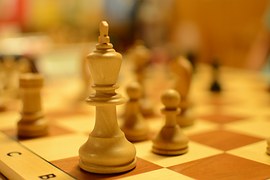 Digital Enthusiast Harald Ille
28
Cliffhanger-Methode
Digital Enthusiast Harald Ille
29
Wordpool-Methode
Digital Enthusiast Harald Ille
30
Digital Enthusiast Harald Ille
31
Pause...
Digital Enthusiast Harald Ille
32
Pressemitteilung
Der Nukleus aller Medienarbeit
Digital Enthusiast Harald Ille
33
Pyramidenstil
WICHTIGKEIT
Digital Enthusiast Harald Ille
34
Elemente einer PM
Digital Enthusiast Harald Ille
35
Gute PMs
Digital Enthusiast Harald Ille
36
20 Minuten
Presse-Mitteilung schreiben
Warum studiert Ihr an dieser Hochschule, was macht diese Hochschule anders als andere?
Warum studiert Ihr „ausgerechnet“ Medien- und Kommunikationsmanagement, was ist daran besonders?
Welche Module bringen Euch am meisten, von welchen Inhalten konntet Ihr bereits profitieren? 
Was versprecht Ihr Euch für Eure berufliche Zukunft, was möchtet Ihr mit diesem Studium anfangen?
Welche journalistischen Erfahrungen konntet Ihr bisher sammeln? Wo möchtet Ihr journalistisch hin?
Schreibt bitte einen Text mit 120 Wörtern.
Digital Enthusiast Harald Ille
37
Die Pressemappe
Digital Enthusiast Harald Ille
38
Elemente einer Pressemappe
Standard
Pressekonferenz
Digital Enthusiast Harald Ille
Gruppenarbeit
20 Minuten
Schaut Euch die Pressemappe und die Materialien an, analysiert sie auf Sinnhaftigkeit, Umfang und Nutzen – und stellt sie anschließend dem Rest des Kurses in 5 Minuten vor.
Digital Enthusiast Harald Ille
40
Die perfekte Pressemitteilung
Digital Enthusiast Harald Ille
41
Storytelling
Digital Enthusiast Harald Ille
42
Digital Enthusiast Harald Ille
43
Digital Enthusiast Harald Ille
44
Corporate Storytelling
Geschichten haben ein Muster, das wir sofort wiedererkennen. Sie erleichtern daher unmittelbar das Verständnis.
Sie machen komplexe Zusammenhänge anschaulich und nachvollziehbar – und erlebbar. Wir tauchen ein in eine Welt, die wir verstehen können.
Sie wecken Emotionen und werden über Emotionen erzählt. Gefühle transportieren die eigene Botschaft schneller und bleiben länger im Gedächtnis. 
Bilder, Musik und Stimmungen helfen, die Botschaft zu festigen und in den Köpfen der Kundinnen und Kunden zu verankern.
https://www.presentation-company.com/blog/the-ultimate-guide-to-corporate-storytelling/
Digital Enthusiast Harald Ille
45
Mythen und Märchen
Storytelling ist so alt wie die Menschheit. Warum aber prägen sich alte Mythen und Märchen derart tief in unser Gedächtnis ein? Weil sie zu einem wesentlichen Teil über das Unterbewusstsein wirken. So erreichen sie verschiedene Zentren des Gehirns, nicht nur die rationale Ebene.
Die Etappen der Heldenreise und die Rollen sind archetypisch. Nicht alle müssen immer vorkommen, ihre Gestalt kann sich wandeln. Der Held kann sogar ein Gegenstand sein, dessen Reise erzählt wird. Die Kreativität besteht darin, die Rollen und Etappen entsprechend zu adaptieren.
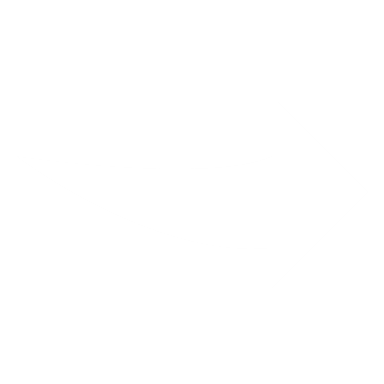 Digital Enthusiast Harald Ille
47
https://vorsatz.media/storytelling-als-heldenreise/
Die Heldenreise
Die gewohnte Welt des Helden: Er lebt in seiner engen Welt und ahnt noch nichts von seiner bevorstehenden Reise. Er trägt in sich einen Konflikt.
Ruf des Abenteuers: Der Held wird herausgefordert, vielleicht direkt aufgefordert, sich auf seine Reise zu begeben.
Angst und Verweigerung: Der Held weigert sich, dem Ruf zu folgen. Er hat Angst. Hier wird klar, wie atemberaubend die Fallhöhe ist.
Der Mentor: Jemand ermutigt ihn, bereitet den Helden vor. Der Mentor hat vielleicht selbst schon eine ähnliche Reise zurückgelegt und daher Erfahrungen.
Die erste Schwelle: Ein Schwellenhüter kann versuchen, den Antritt der Reise zu verhindern. Aber dann geht es los. Jetzt gibt es kein Zurück mehr.
Prüfungen, Verbündete und Feinde: Der Held wird herausgefordert und muss wachsen. Er wird mit den unterdrückten Anteilen seiner Persönlichkeit konfrontiert. Sein Ich verändert sich. Dabei gewinnt der Reisende Verbündete und macht sich Feinde.
Digital Enthusiast Harald Ille
48
Die Heldenreise
Tiefpunkt der Reise: Der Held steigt in die tiefste Höhle hinab. Dort erwartet ihn der ärgste Feind. Hier steuert die Geschichte gleichwohl auf ihren Höhepunkt zu.
Die entscheidende Prüfung: Es kommt zum ultimativen Kampf. Das neu erworbene Wissen muss jetzt angewendet werden. Wenn der Kampf nicht gewonnen wird, ist alles Bisherige verloren. Mit dem Sieg stirbt auch das alte Ich. Der Held wird neu geboren.
Die Belohnung: Der Held gewinnt den Schatz – die Königstochter, die Macht als Präsident oder die Selbsterkenntnis. Der neue Lebenssinn ist der eigentliche Schatz.
Rückweg mit neuem Ich: Noch ist die Reise nicht beendet. Ist das neue Ich stabil?  Die gegnerische Kraft ist noch nicht endgültig besiegt.
Auferstehung: Der Held muss sich im Alltäglichen beweisen. Es kommt zur allerletzten Prüfung. Der Held soll sich mit dem neu erworbenen Wissen auch für seine Gemeinschaft einsetzen.
Rückkehr mit dem Elixier: Die Hauptfigur ist durch das Elixier wieder ganz, die alten Wunden sind geheilt. Der Held lebt und dient anderen so in seiner ursprünglichen Heimat.
Digital Enthusiast Harald Ille
49
Digital Enthusiast Harald Ille
Andere Formate
Der 3-Akte-Aufbau
Die V-Formel von Dave Lieber
Problem-Dramatisierung-Lösung
Dale Carnegies Story-Formel
Vorher-Nachher-Brücke
Ist-Vision-Umsetzung von Nancy Duarte
Digital Enthusiast Harald Ille
51
Nicht alles sagen.
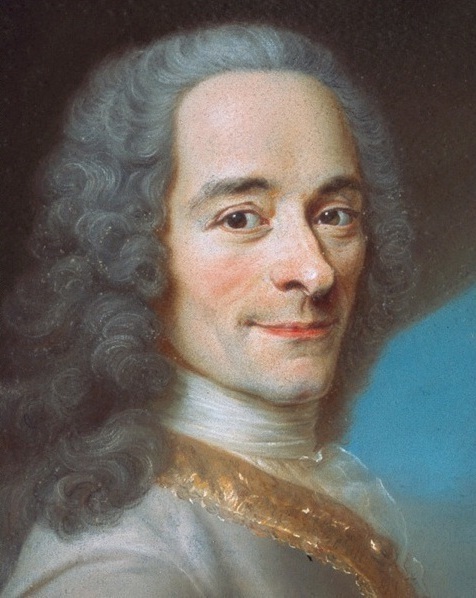 „The secret of being a bore is to tell everything.“
Digital Enthusiast Harald Ille
52
"Dieses Foto" von Unbekannter Autor ist lizenziert gemäß CC BY-SA
"Dieses Foto" von Unbekannter Autor ist lizenziert gemäß CC BY-SA
"Dieses Foto" von Unbekannter Autor ist lizenziert gemäß CC BY-NC-ND
Show, don‘t tell….
Beispiel 1   .
Anton fuhr die kurvige Straße entlang. Er öffnete das Fenster und schaute auf die schönen Blumenwiesen am Straßenrand. Er genoss die Fahrt.
Beispiel 2   .
Anton drosselte das Tempo und kurbelte das Fenster seiner Rostlaube herunter. Rings um ihn wogten Blumen in den Feldern. Die würzige Bergluft drang herein und spielte mit seinem Haar. Er atmete tief durch.
Digital Enthusiast Harald Ille
53
Digital Enthusiast Harald Ille
54
Nur die wichtigen Kriterien aufzeigen
Zielgruppe   . 
Männer und Frauen
18 bis 80
Reich und arm
Gebildet und ungebildet
Zielgruppe   . 
Alle erwachsenen Bürgerinnen und Bürger in Deutschland.
Digital Enthusiast Harald Ille
55
Ockhams Rasiermesser
Der praktische Vorteil dieses Prinzips für die Theoriefindung ist, dass Theorien mit wenigen und einfachen Annahmen leichter falsifizierbar sind als solche mit vielen und komplizierten Annahmen. Ockhams Rasiermesser ist aber nur eines von mehreren Kriterien für die Qualität von Theorien. Mit ihm lässt sich kein Urteil über die Gültigkeit von Erklärungsmodellen fällen, wohl aber lassen sich unnötige Annahmen aussondern. Ein moderner reduktionistischer Ansatz ist das KISS-Prinzip.
Wenn wir bei stürmischem Wetter einen umgeknickten Baum sehen, dann ist die einfachste Erklärung die, dass der Wind den Baum geknickt hat. Es könnte aber auch ein Meteor oder ein Elefant gewesen sein. Aber Meteore und Elefanten sind selten. (Elefanten jedenfalls in Europa.) Es könnten auch gerade 200 Meter große außerirdische Wesen gelandet sein, die den Baum geknickt haben. Die Annahme setzt aber diverse andere Annahmen voraus. Die Existenz Außerirdischer, ihre Landung auf der Erde etc. Die Erklärung, dass der Wind den Baum geknickt hat, ist einfacherer, naheliegender. Deshalb werden die komplizierteren Erklärungen mit Ockhams Rasiermesser weggeschnitten.
Digital Enthusiast Harald Ille
56
Pause...
Digital Enthusiast Harald Ille
57
Reputationsmanagement
Digital Enthusiast Harald Ille
58
Reputationsmanagement
Reputation ist die Summe aller Werturteile, die sich im Laufe der Zeit über Personen, Produkte, Marken oder Organisationen – mit oder ohne deren aktives Zutun – entwickelt haben.
Reputation wird nicht nur von CEOs und Vorständen als sehr wichtig angesehen, sondern markiert einen wichtigen unternehmerischen Erfolgsfaktor und ist somit Teil des Marken- bzw. Unternehmenswerts. 
Reputationsmanagement will daher die Haltungen, Einstellungen, Meinungen und Handlungen von Stakeholder-Gruppen positiv beeinflussen – und ist Aufgabe von PR.
Günter Bentele: Reputation, in Fröhlich, Szyszka, Bentele: Handbuch der Public Relations, S. 1149.
Digital Enthusiast Harald Ille
59
Was ist Reputation Management?
Das Reputationsmanagement umfasst 



 
des Rufs einer Organisation gegenüber allen relevanten Stakeholdern.
Planung
Aufbau
Pflege
Kontrolle
Steuerung
Digital Enthusiast Harald Ille
60
Auf Bewertungen reagieren
Online Reputation Management wird bspw. eingesetzt, um den Ruf einer Marke oder eines Unternehmens im Netz zu verbessern.
Beispiele sind Bewertungen in Online-Shops: Ist die Bewertung schlecht, muss das Unternehmen dafür sorgen, dass diese Bewertungen wieder besser werden. 
Dazu muss es die Ursache für die schlechten Bewertungen verändern – und nicht die Bewertungen selbst „manipulieren.“
Hilfreich ist auch, öffentlich auf die schlechten Bewertungen zu reagieren und Verbesserungswillen zu zeigen,
Digital Enthusiast Harald Ille
61
Reputation versus Image
Mark Eisenegger: Identität, Image und Reputation, in Fröhlich, Szyszka, Bentele: Handbuch der Public Relations, S. 431-460, S.  451.
Digital Enthusiast Harald Ille
62
Management heißt auch: Wahrnehmen
Wenn die Online-Reputation gefährdet ist durch zu viele negative „Google-Treffer“, muss man gegensteuern und positive Geschichten zu den Suchworten dagegen setzen.
Dazu muss man wissen, welche negativen Storys existieren – viele Unternehmen nehmen diese gar nicht erst zur Kenntnis…
Dann kann man gezielt Werbung mit positiven Botschaften schalten. 
Bei YouTube bspw. kann eine Unternehmens-Werbung direkt vor ein kritisches Video geschaltet werden. Etwas fies, aber effektiv…
Digital Enthusiast Harald Ille
63
Publicity
Ziel: Ein Unternehmen (oder seine Produkte) ins Zentrum der Aufmerksamkeit zu rücken.
Dabei geht es um „Publicity“ und Aufmerksamkeits-Erzeugung.
Wie sorgt man für Aufmerksamkeit? Durch besondere Ideen, die zu berichtenswerten Ereignissen werden.
Bsp. Greenpeace: Greenpeace seilt sich spektakulär von einem Konzernhochhaus ab oder kapert mit kleinen Booten ein Schiff. Die Kameras der großen Networks sind natürlich live dabei…
Sorgt für „Guerilla-Aktionen“, die zu Media-Coverage führt(dazu logischerweise die Medien vorher einladen.)
Digital Enthusiast Harald Ille
64
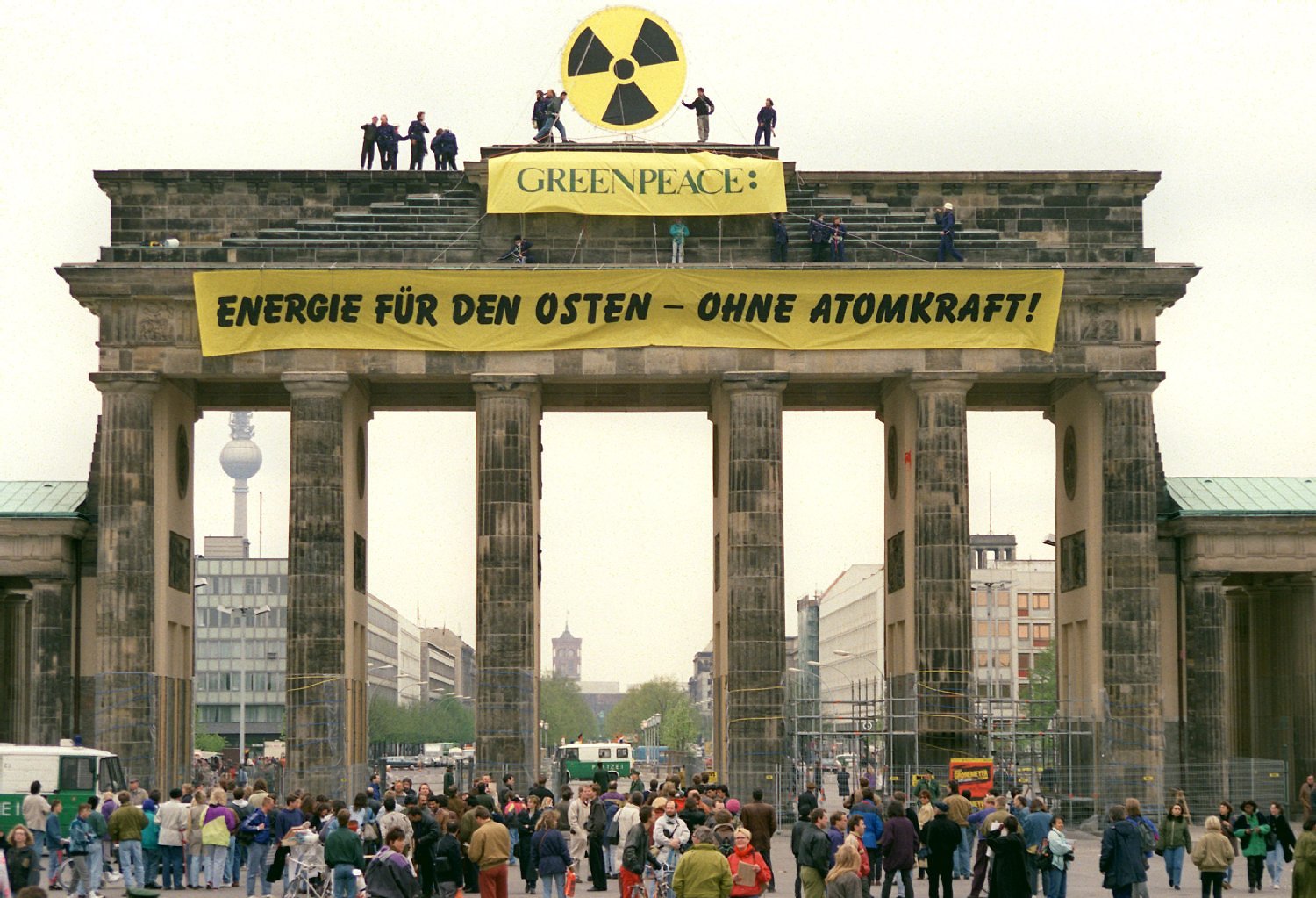 Digital Enthusiast Harald Ille
Ende Tag 2
Digital Enthusiast Harald Ille
66